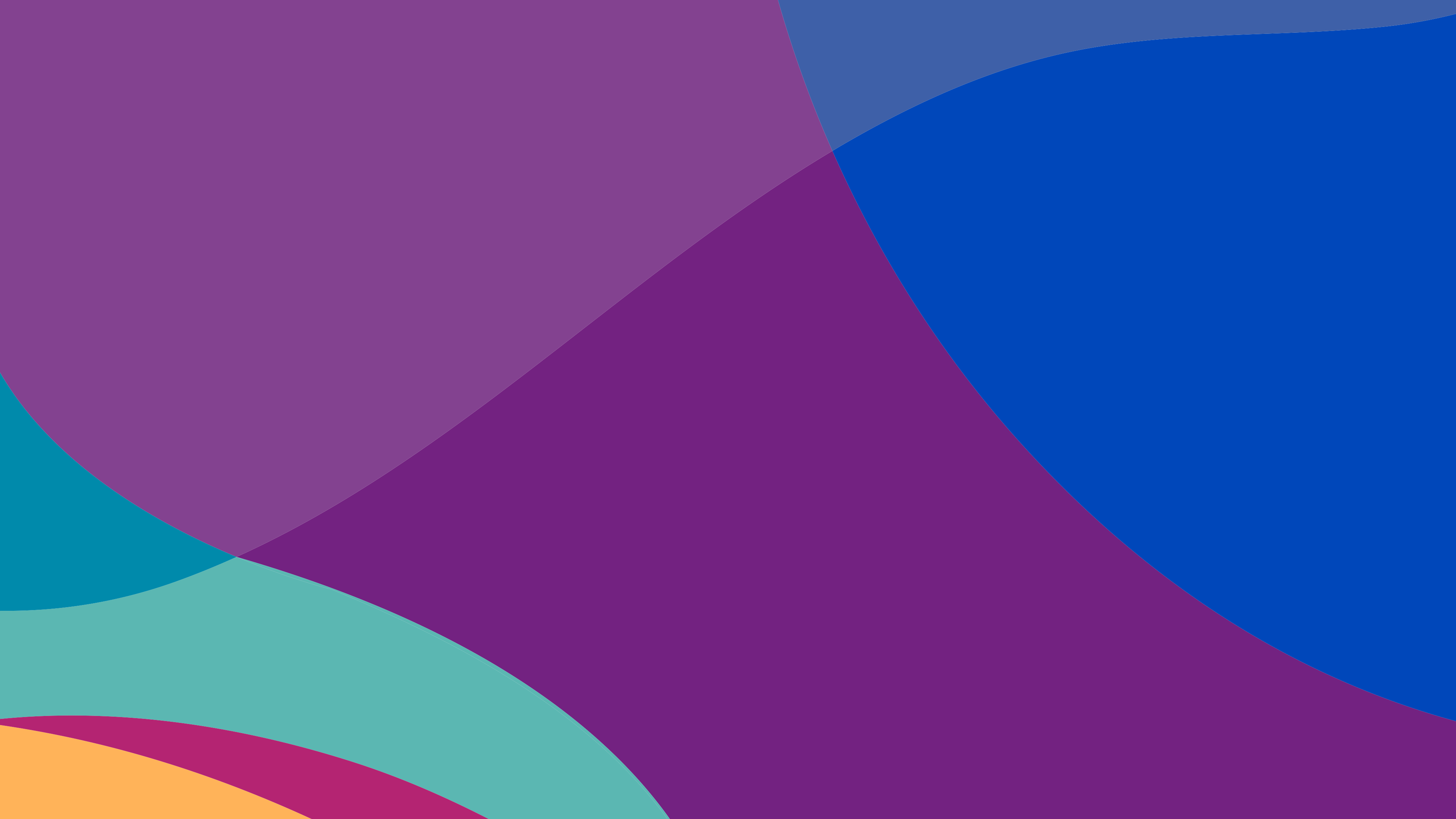 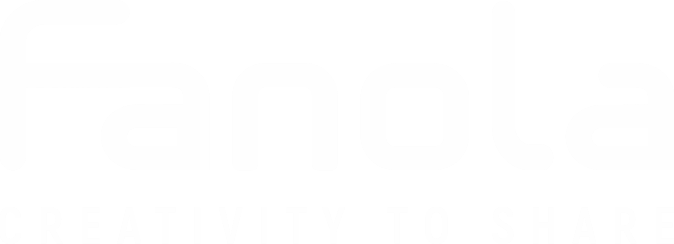 COLOR ZOOM
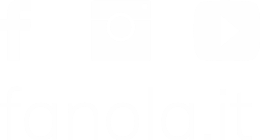 HODNOTA ČASU
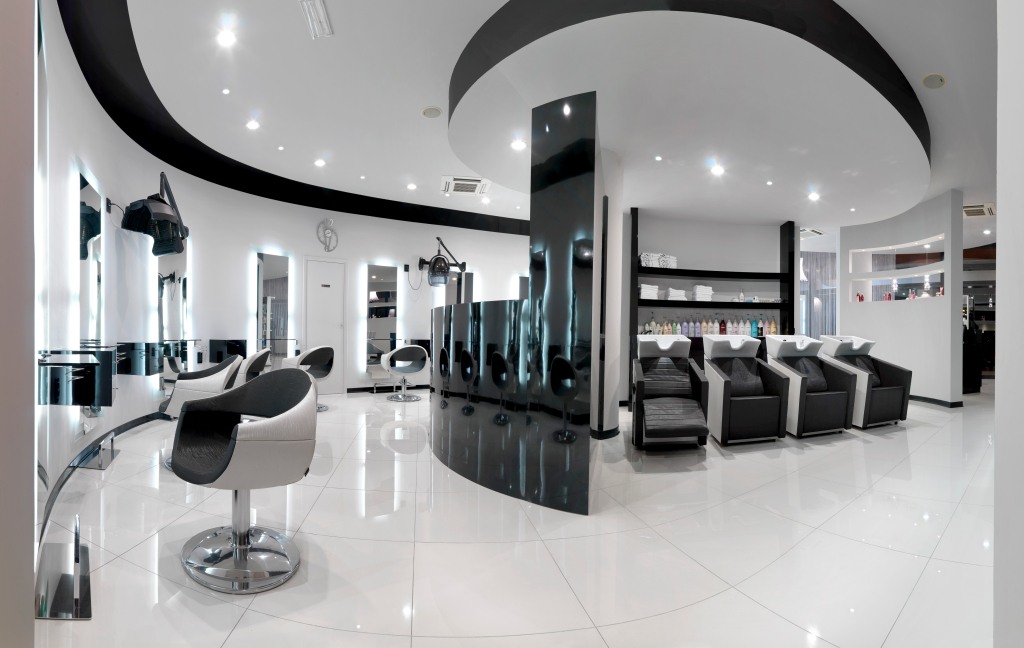 PŘED COVIDEM
HODNĚ NÁVŠTĚV SALONU
1 HODINA NA BARVENÍ
DOSTATEK PRACOVNÍCH KŘESEL A KADEŘNIC V JEDNOM SALONU
HODNOTA ČASU
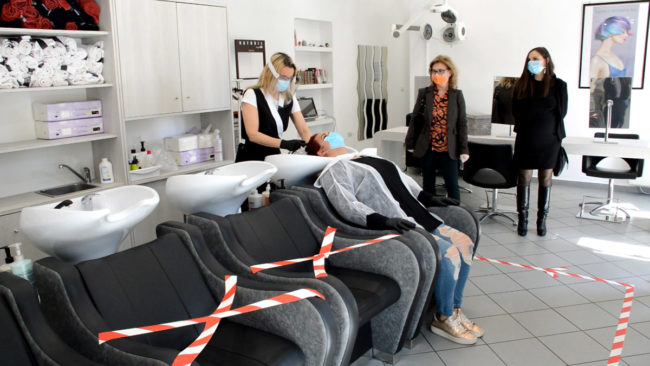 V PRŮBĚHU PANDEMIE COVID
MÉNĚ PRACOVNÍCH KŘESEL
MÉNĚ NÁVŠTĚV SALONU
MÉNĚ PENĚZ
HODNOTA ČASU
COVID PANDEMIE ZMĚNILA MANAGEMENT ČASU V SALONU
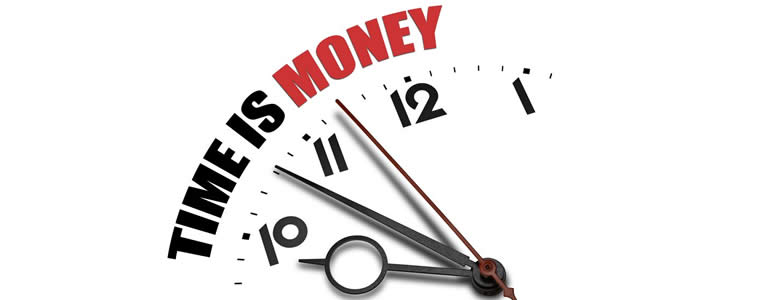 RYCHLÝ SERVIS
PROFESIONALITA
[Speaker Notes: FAST SERVICES allow to serve many customers
PROFESSIONALITY: professional performance guarantee for all color services]
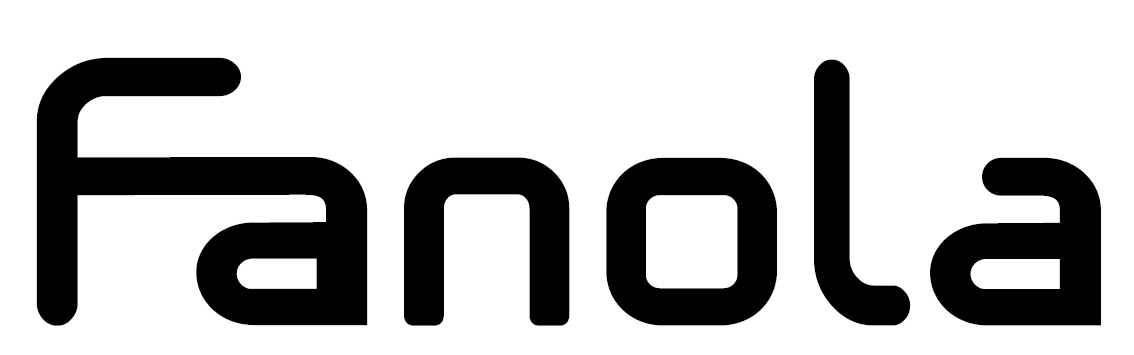 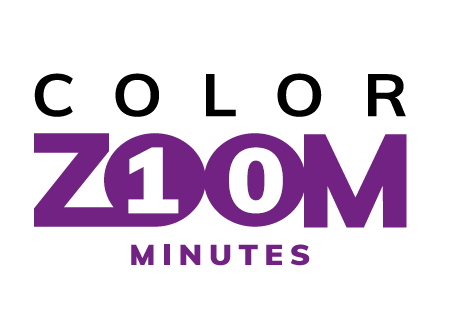 NOVÁ PROFESIONÁLNÍ ŘADA BAREV FANOLA S DOBOU PŮSOBENÍ JEN 10 MINUT
CÍL
ZAMĚŘENÍ NA TECHNICKÉ PRODUKTY
NOVÁ ŘADA BAREV ODRÁŽEJÍCÍ DYNAMICKOU FILOSOFII ZNAČKY
VYZDVIHNUTÍ MOMENTÁLNÍCH POTŘEB TRHU A TRENDU RYCHLÝCH KOSMETICKÝCH OŠETŘENÍ
KLÍČOVÉ BODY
MOŽNOST KADEŘNÍKA ZVLÁDNOUT VÍCE KLIENTŮ BĚHEM DNE *
MOŽNOST RYCHLÝCH SERVISŮ (DOBARVENÍ ODROSTŮ, OBNOVENÍ LESKU A BARVY)
KOMPAKTNÍ ŘADA BAREV S MALÝM OVLIVNĚNÍM HODNOTY SKLADU (PRO VELKOOBCHODY I KADEŘNÍKY)
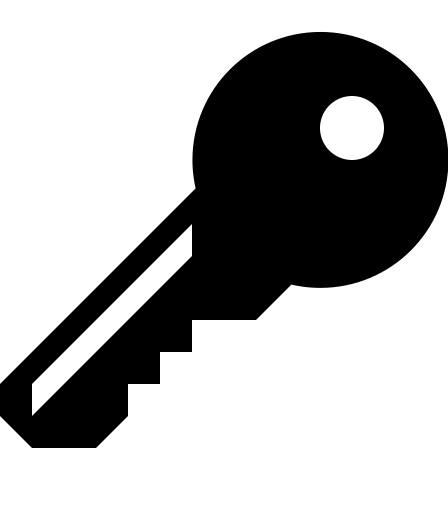 * ODHADOVANÝ ČAS JEDNOHO SERVISU BARVENÍ = 1 HODINA. S BARVAMI COLOR ZOOM = 30 MINUT
PRODUKT
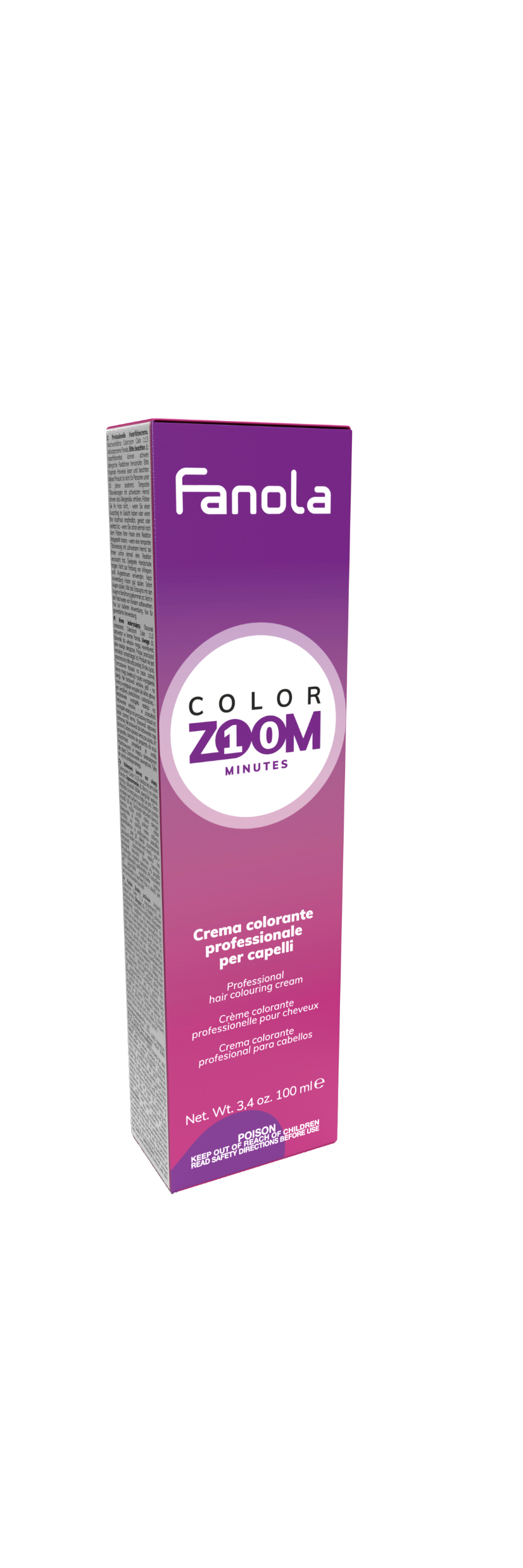 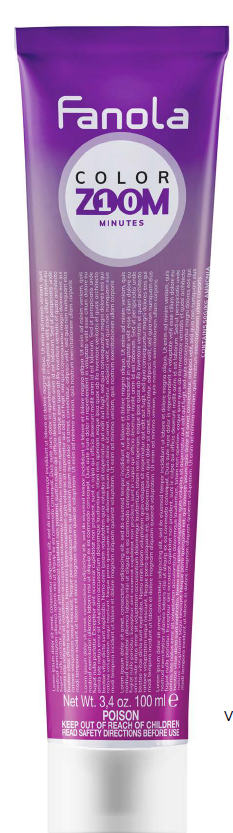 [Speaker Notes: 4 SERVICES: COLOR, TONE ON TONE, GLOSS & SHINE, LIGHT COLOR REMOVAL]
PRODUKT
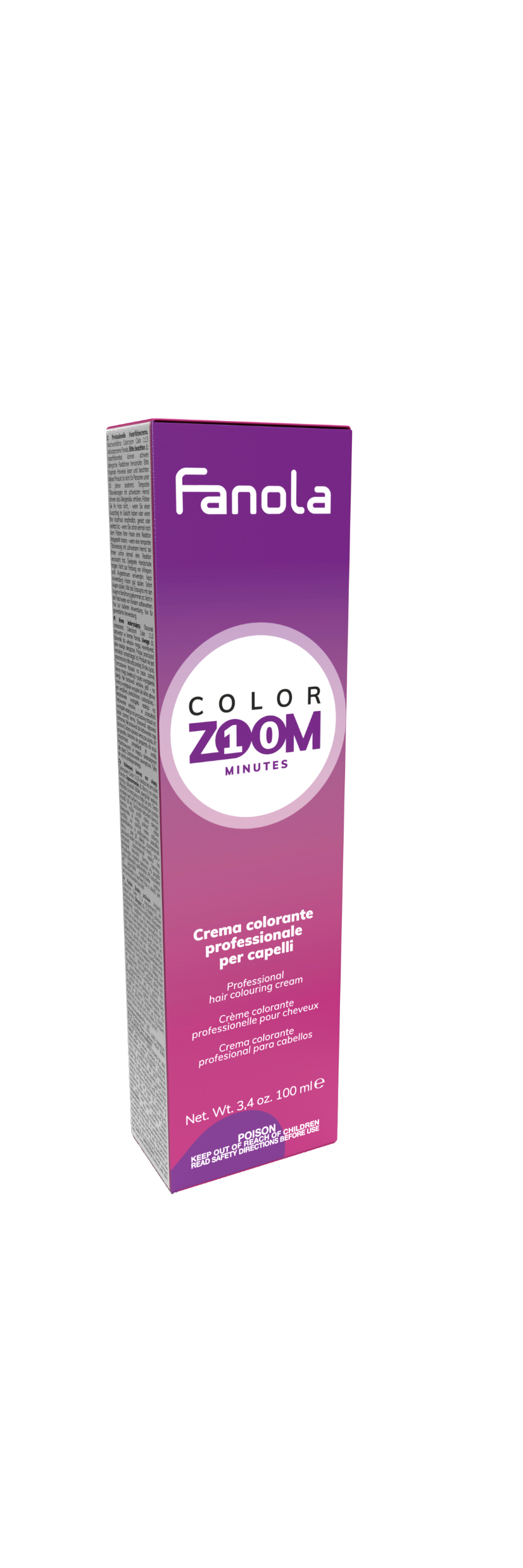 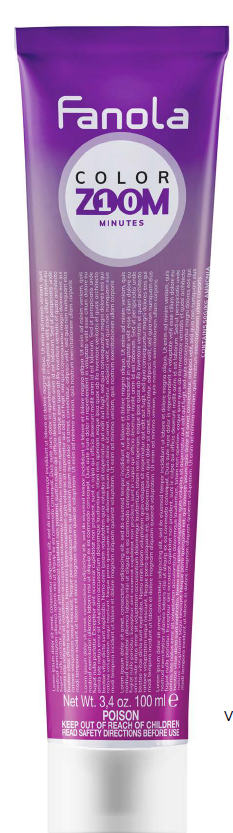 100% KRYTÍ ŠEDIN
ZÁŘIVÉ BARVY
MOŽNOST 4 SERVISŮ JEDNOU BARVOU
S AMONIAKEM
BEZ PPD A RESORCINOLU
POMĚR 1 : 1,5
100 ML
[Speaker Notes: 4 SERVICES: COLOR, TONE ON TONE, GLOSS & SHINE, LIGHT COLOR REMOVAL]
TECHNOLOGIE
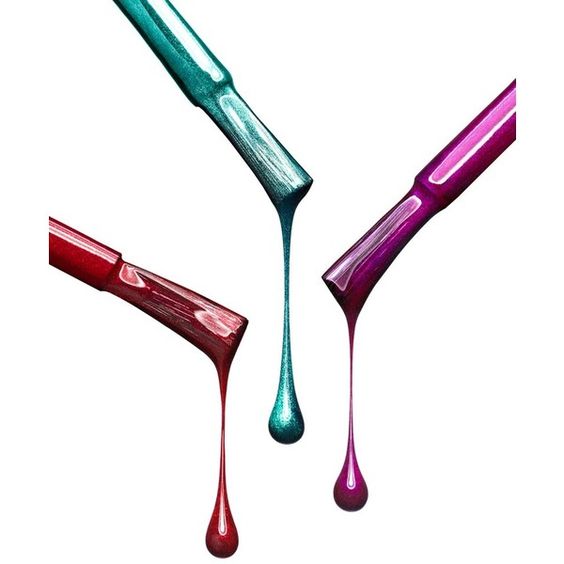 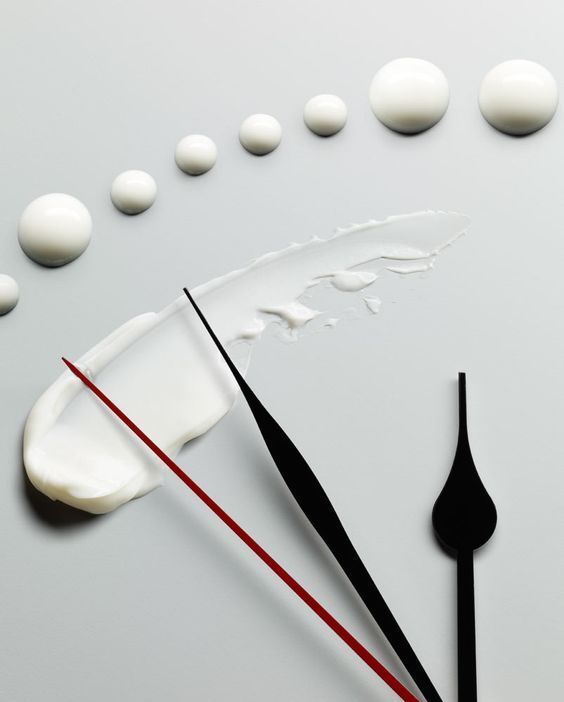 EXTRÉMNÍ ČISTOTA PIGMENTŮ
SPECIÁLNÍ NOSNÉ LÁTKY
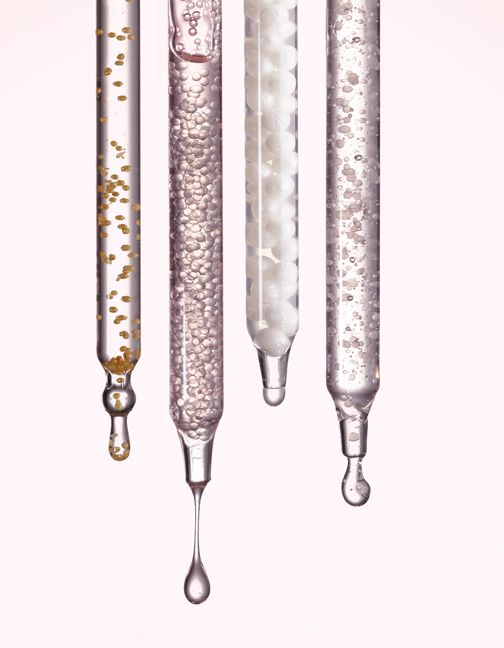 ZRYCHLENÁ PENETRACE DO VLASU
ŽÁDNÉ PŘETÍŽENÍ VLASŮ PIGMENTEM
ŘADA BAREV
No resorcina
23 BAREV
PŘÍRODNÍ
STUDENÉ HNĚDÉ
HNĚDÉ
PŘÍRODNÍ POPELAVÉ
MĚDĚNÉ
CLEAR
ZLATÉ
ČERVENÉ
1.0                                3.0                            4.0                               5.0                                    6.0                                7.0                                    8.0                                   9.0                                              10.0
6.01                                8.01
4.5                          5.2      6.6
4.71                           6.71
6.3                            8.3
5.4                           7.4
5.7                            7.7
MIXOVÁNÍM ODSTÍNŮ LZE DOSÁHNOUT ORIGINÁLNÍCH ODSTÍNŮ
MOŽNOSTI SERVISU
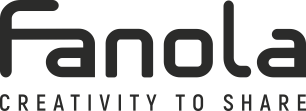 4 PROFESIONÁLNÍ SERVISY - POUZE 10 MINUT
POMĚR 1:1,5
OXIDANTY 10 VOL., 20 VOL., 25 VOL., 30 VOL., 40 VOL.
DOBA PŮSOBENÍ 10 MINUT
ZESVĚTLENÍ AŽ O 3 TÓNY
KLASICKÉ BARVENÍ
POMĚR 1:5
OXIDANT 5 VOL.
DOBA PŮSOBENÍ 10 MINUT
TENTO SERVIS DODÁ VLASŮM LESK, NEBO ZAKRYJE ŠEDINY
BARVA & LESK
MOŽNOSTI SERVISU
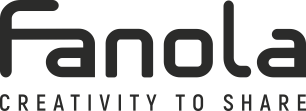 4 PROFESIONÁLNÍ SERVISY - POUZE 10 MINUT
TÓN V TÓNU
POMĚR 1:1,5  
OXIDANTY 3,5 VOL., 5 VOL.
DOBA PŮSOBENÍ 10 MINUT
OŠETŘENÍ ODSTÍNEM CLEAR
POMĚR 1:1,5 
OXIDANTY 3,5 VOL., 5 VOL., 10 VOL., 20 VOL., 25 VOL., 30 VOL., 40 VOL.
DOBA PŮSOBENÍ 10 MINUT
PRO ZESVĚTLENÍ PŘÍRODNÍCH BAREV, ZINTENZIVNĚNÍ ZESVĚTLOVÁNÍ BARVOU, LEHKÉ ODSTRANĚNÍ KOSMETICKÝCH BAREV
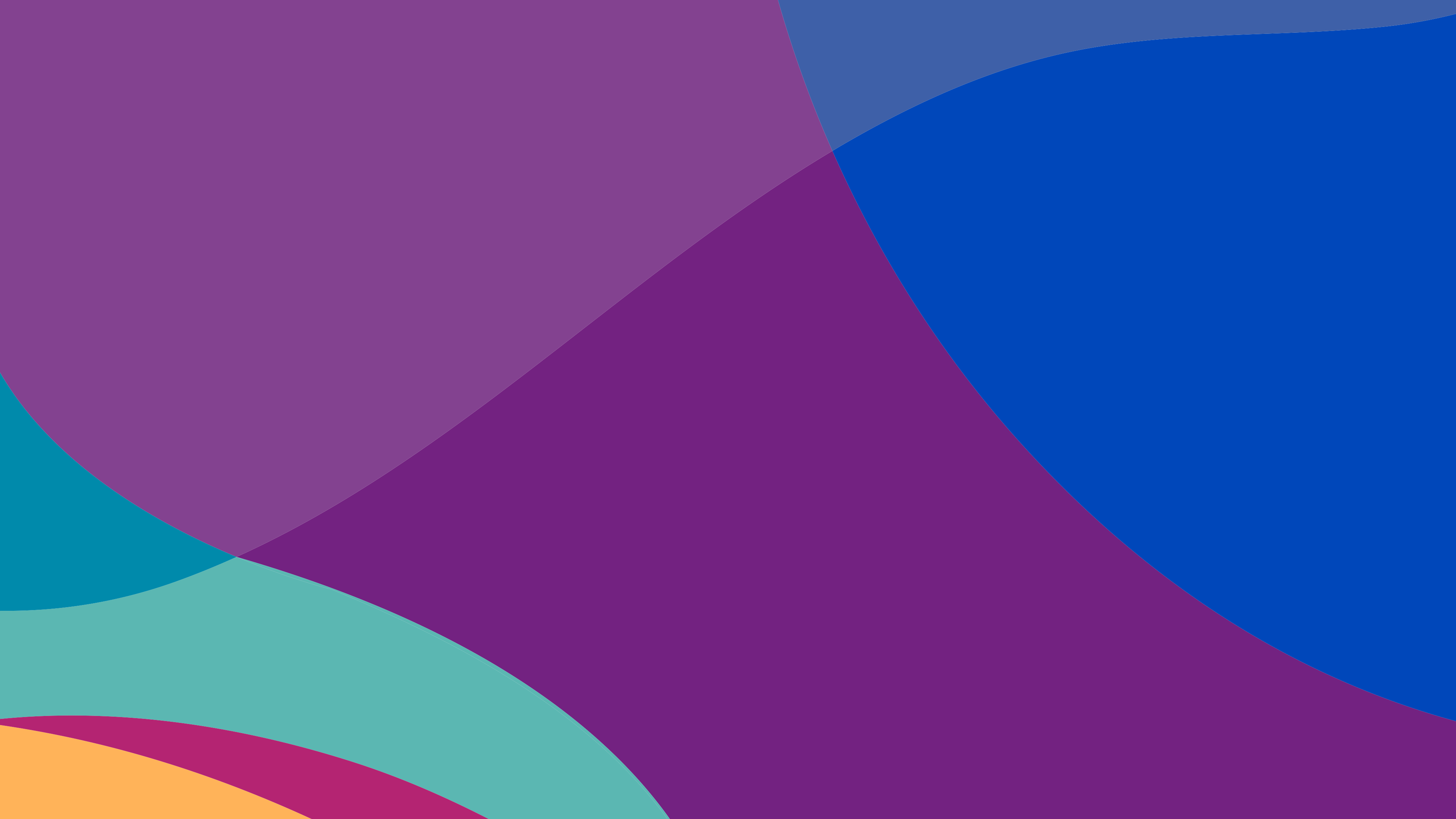 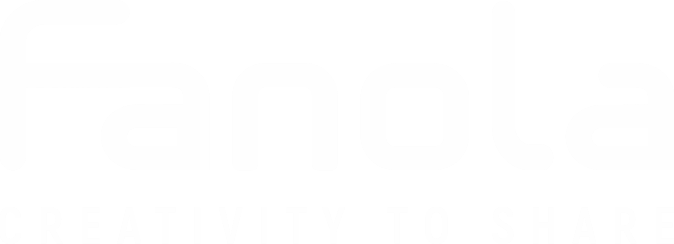 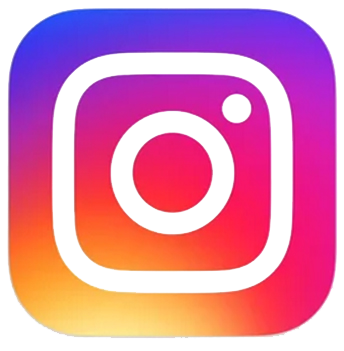 @fanola_cz_sk_hu